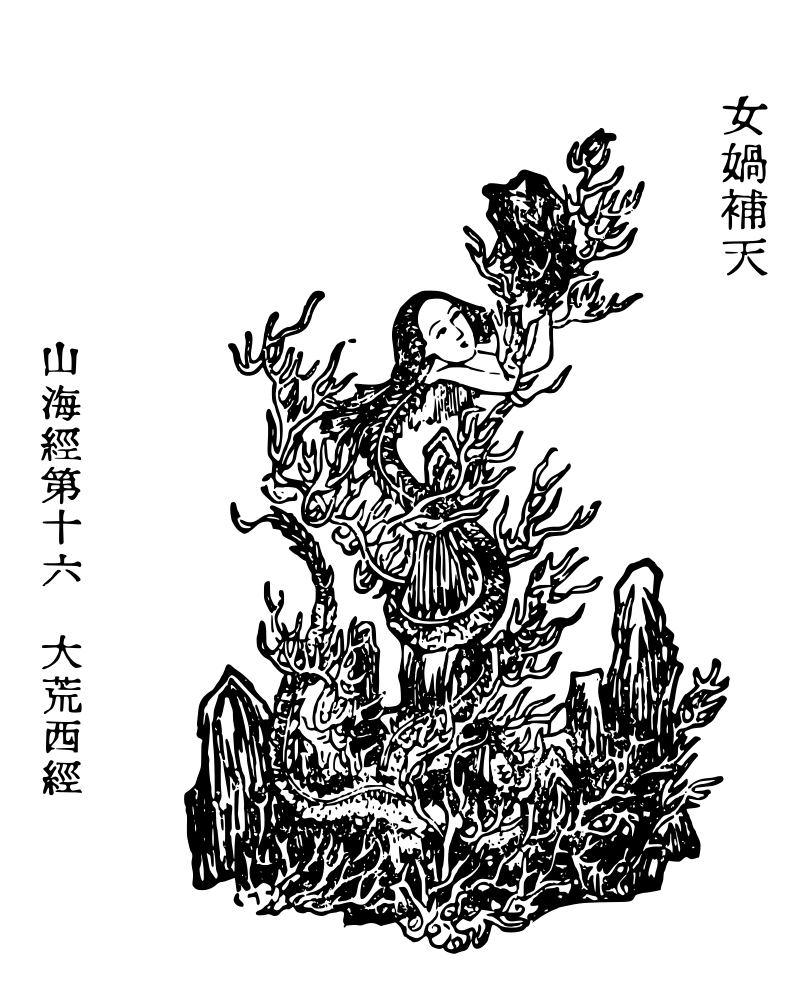 Četba čínskych textov
Text 8
生词考试
představa, představovat jsi
přání, touha
vysvětlení, vysvětlit
originál
zapsat, zápisky
流传
天真
指
传说
主要
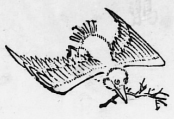 古代神话神话是关于神仙或者神化英雄的传说。
或者zlucovacia spojka
的pomocne slova-strukturalne ukazatele-privlastnovacie slovce
神话生于远古时期，指距今4000年以前的时期。
以前pod m –mena casu-zalozka s casovym vyznamom
年merova slova-merova jmena
当时物质条件很差
不prislovky-zaporka
只prislovka rozsahu
对prepozicne sloveso, voci, vzhladom k
做出smerove sloveso, complement-smerovy modifikator, vyjst
种merova jednotka obecneho vyznamu
神话就生产了vetna castica
远古时期，人们很想认识自然，改造自然，但是由于当时物质条件很差，人们知识不足，所以只能靠想象、靠神奇的形象对自然界和社会生活做出一种天真的解释，并用来表达自己美好的愿望，这样，神话就生产了。
世界上各民族就有神话传说，像古代希腊神话、古代印度神话都很有名。
上 zalozka
各zastupne slova-deikticke slovo
之前pod m –mena casu-zalozka s casovym vyznamom
作者nominalizacia-premena slovesa  ci slovesnej fraze na menny vyraz
中国神话源远流长。在文字出现之前，神话就广泛在人们口头上流传，神话的作者无名。
中国古代没有专门记载神话的书籍，远古时期的神话只是零散地写在一些古书中，这些古书主要有《山海经》、《淮南子》，《楚辞》等。地slovce prislovkov. urcenia些merova jednotka neurciteho mnozstva
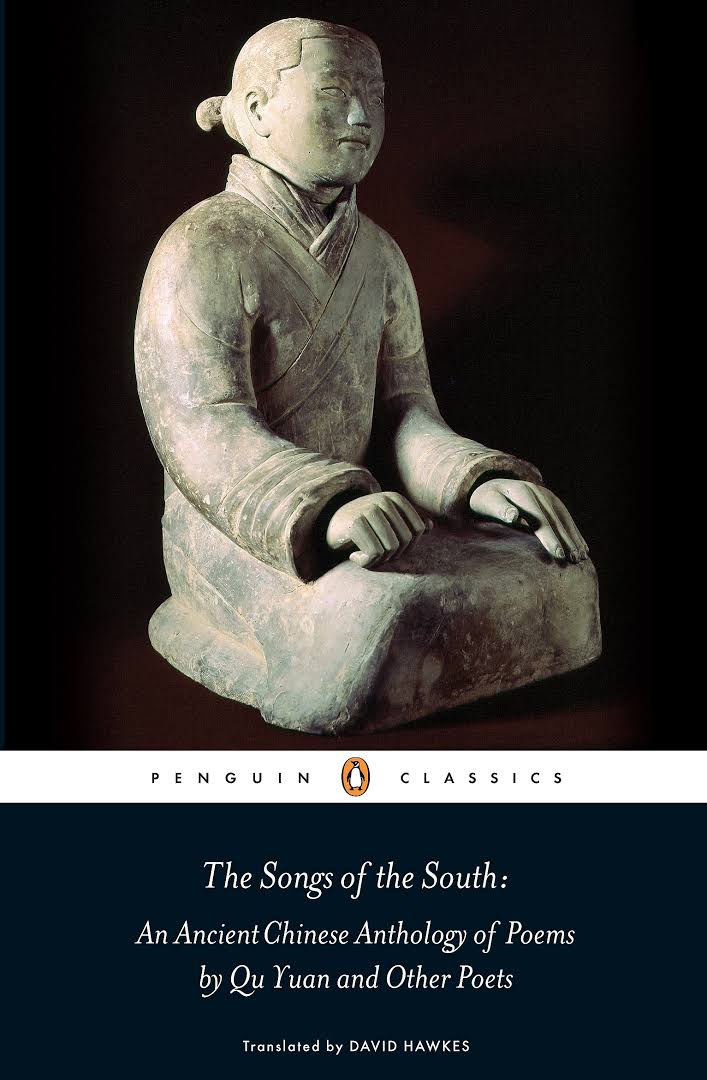 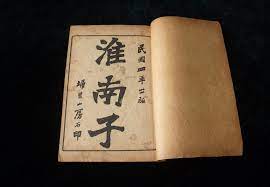 卷menny numerativ
保存了pomocne slova-vidocasovy slovesny ukazatel
诗人
《山海经》是中国古代地理名著，共8卷，内容丰富。《淮南子》是西汉淮南王刘安及其门客编写，其中保存了不少神话故事。《楚辞》指诗集，战国时楚国屈原和其他诗人作成的。中国古代神话中的形象大多是舍己为人 ，追求幸福，自强不息的缘故英雄。
下面有一种著名的神话故事，来自《山海经》。
有一次，太阳神炎帝的女儿女娃在东海游泳，突然海上起了波浪，女娃不幸被淹死了。
一次slovesny numerativ vyjadrujuci pocetnost deja
在prepozicne sloveso, uvedenie miesta, v, na
突然prislovka casu
起了
她的灵魂变成了一只小鸟，名字叫精卫，样子看起来非常漂亮。
只menny numerativ pre zvierata
看起来dvojslabicne smerove sloveso, complement-smerovy modifikator , je to pociatok deja ci vznik dojmu?
精卫住在一座荒岛上，天天从西山衔来树枝和石头投进海里，决心把东海填平。
座menny numerativ pre budovy, hory a podobne objekty, ktore sa nedaju hybat
从prepozicne sloveso z, od
投进smerove sloveso vstupit, complement-smerovy modifikator
海里zalozka
把prepozicne sloveso-uvadza priamy predmet
据说直今，这只小鸟还在不停地填海。
不停地
神话原文如此：《炎帝之少女，名曰女娃。女娃游于东海，弱而不返，故为精卫，常衔西山之木石，以堙于东海》。 这悲壮的故事赞扬了精卫自强不息的品格。
Preložte
“天人合一”是中国哲学中关于人与自然关系的一种观点，意思是人与大自然要“合一“，要和平共处。
合spojit, spolu 
哲学filozofia
观点postoj, nahlad
它最早是由庄子（公元前369-公元前286）提出的。
庄子 Zhuangzi
公元前 pr.n.l.
当代著名学者季羡林（Ji Xianlin）先生将其解释为：天，就是大自然；人，就是人类；合，就是互相理解，结成友谊。
解释vysvetlenie, vysvetlit
结成formovat
Preložte
创世女神女娲，每天至少能创造出七十样东西 ，开世造物，因此被称为大地之母 。

女娲以泥土仿照自己抟土造人，创造并构建人类社会；又替人类立下了婚姻制度，使青年两性相互婚配，繁衍后代.
女娲是中华民族的母亲。
她慈祥地创造了生命，又勇敢地照顾生灵免受天灾，是被民间广泛而又长久崇拜的创世神和始母神
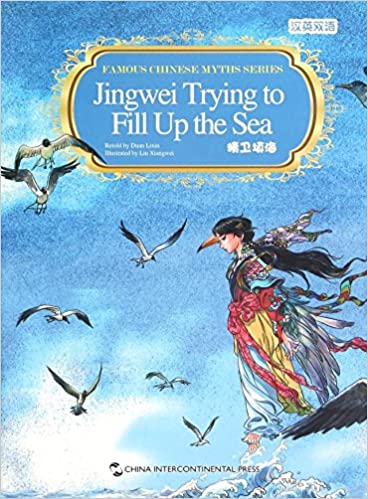 Ďakujem za pozornosť 